A&W Math 11 Section 2.2
Histograms
Histograms
Histograms can be confused with bar graphs but they are not the same

Histograms have no space between the bars as the data is continuous 

The bar width represents a specified range of numbers
Why is this a histogram not a bar graph?  Explain.
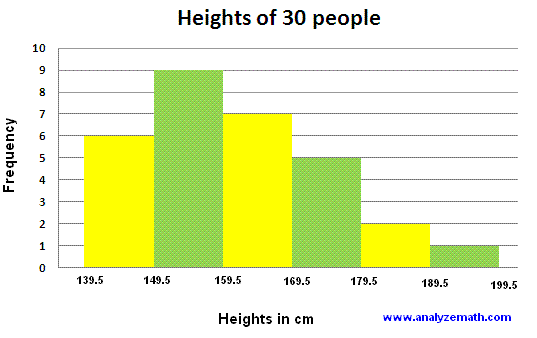